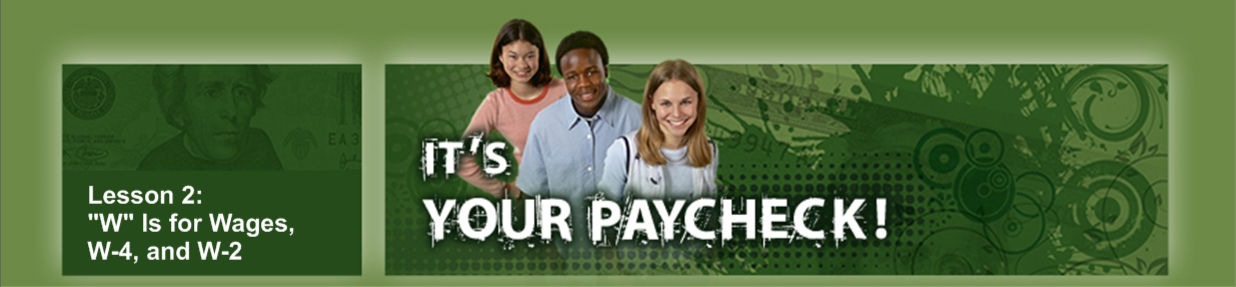 Income – The payment people receive for providing resources in the market.

Wages – The income for providing human resources (labor).
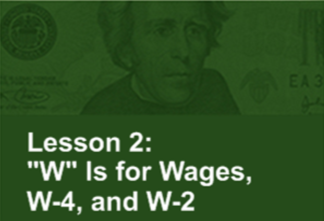 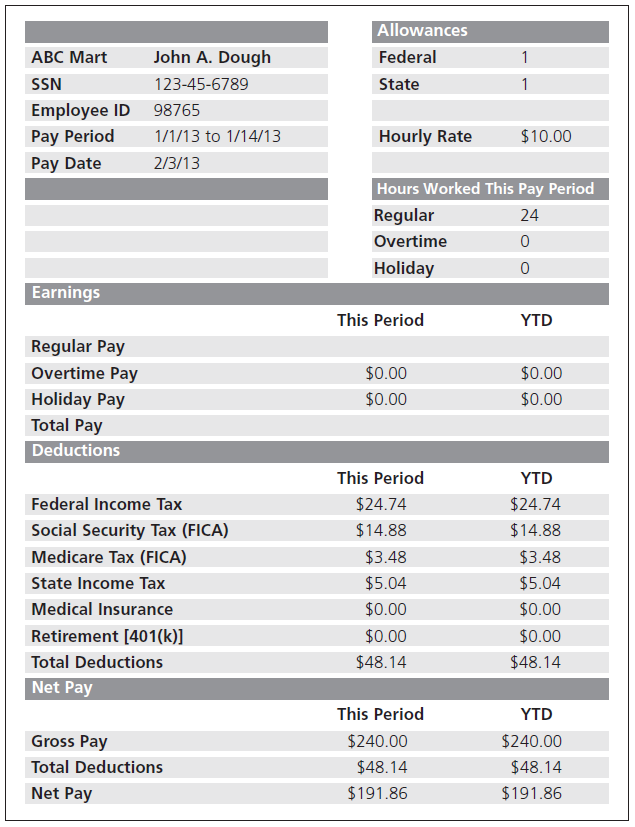 John Dough is 16 years old and recently started his first job at ABC Mart. This is his first  pay stub for his first two weeks of work.
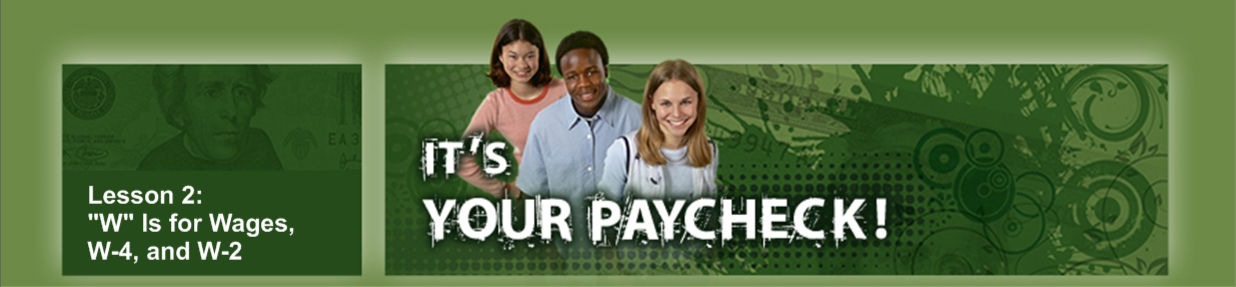 Income tax – A tax on the amount of income people earn.
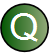 How much federal income tax was withheld from John's check?
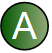 $24.74
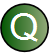 What percentage of his income was withheld for federal income tax?
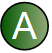 $24.74 ÷ $240.00 = 0.10 = 10%
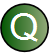 John works in a state that has a state income tax. 
How much was withheld for state income taxes?
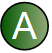 $5.04
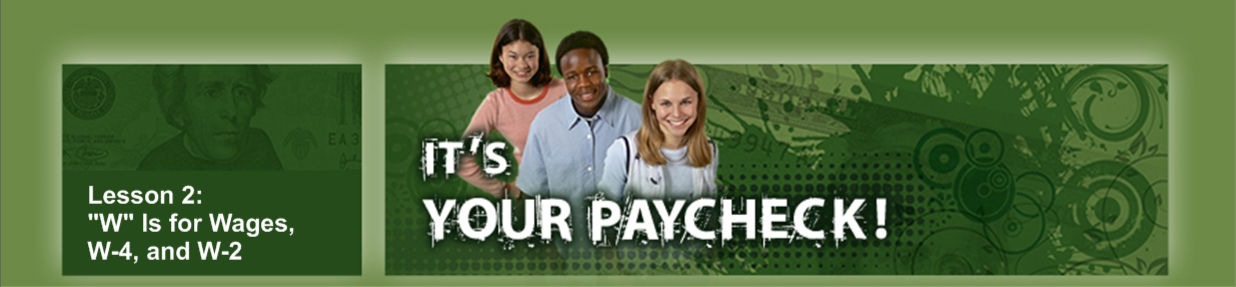 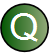 Why wasn’t money deducted from John’s check for medical insurance or retirement savings plans such 
as a 401(k)?
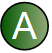 John isn’t a full-time employee―he doesn’t receive a 
benefits package; so, money wasn’t deducted for 
insurance or retirement savings.
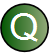 How did John’s employer know what percentage 
of John’s income to deduct for federal income 
taxes and state income taxes?
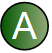 Employees must complete various forms that give the 
employer the information needed to determine this.
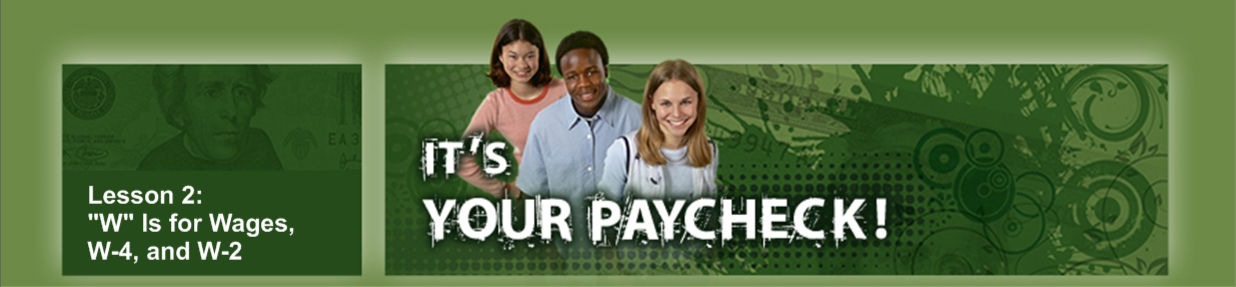 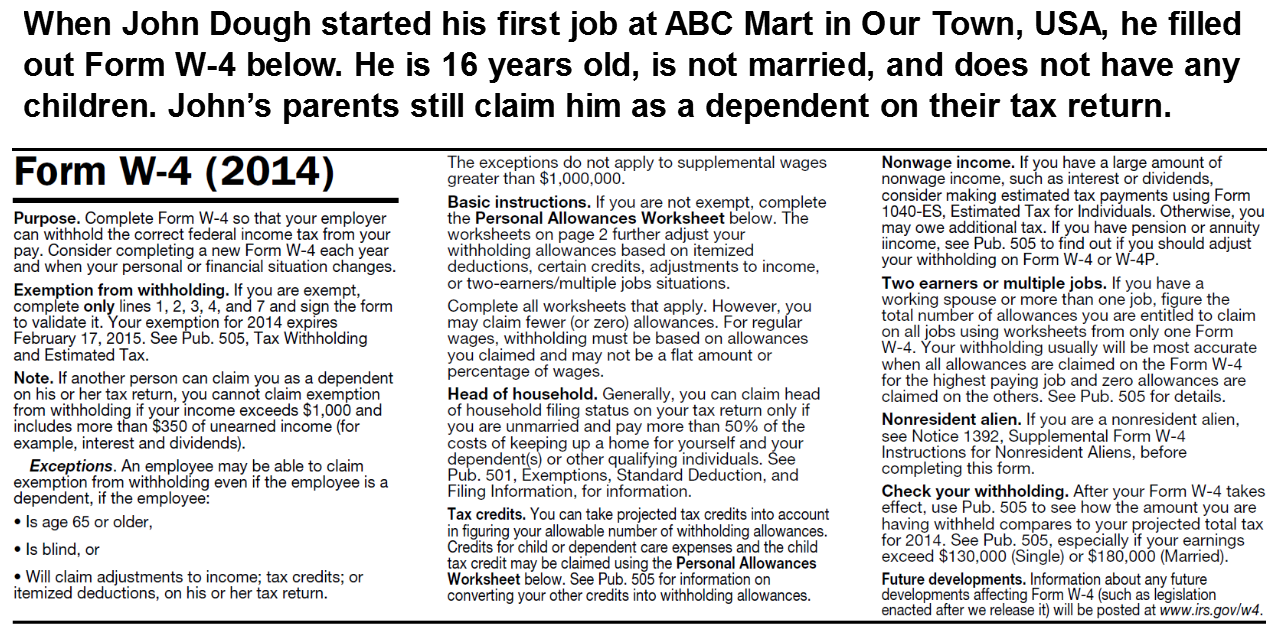 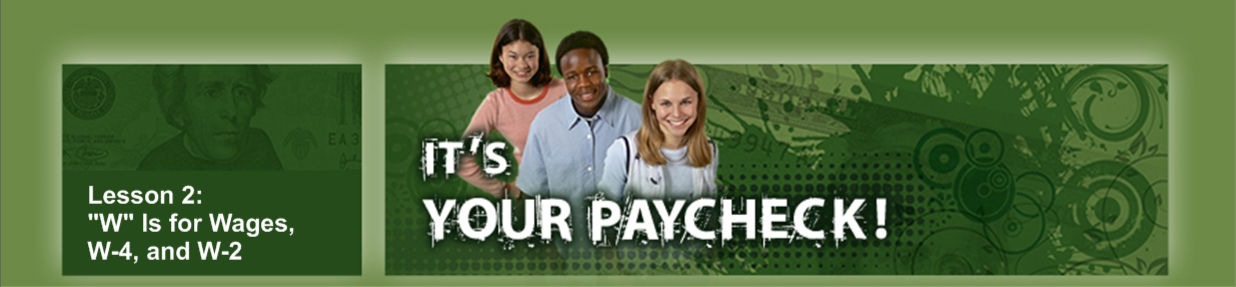 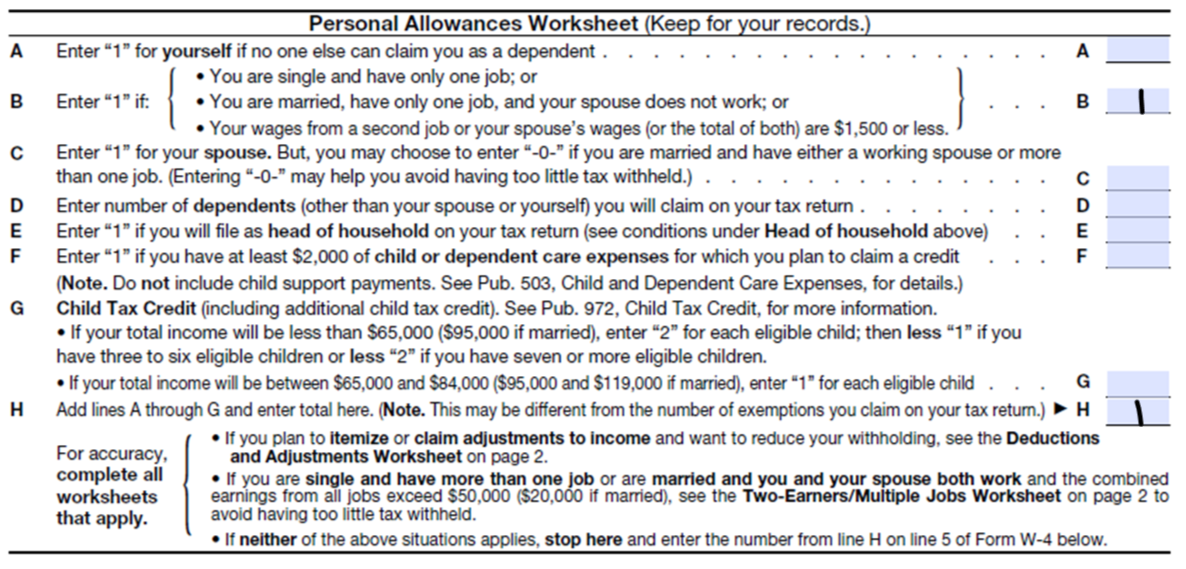 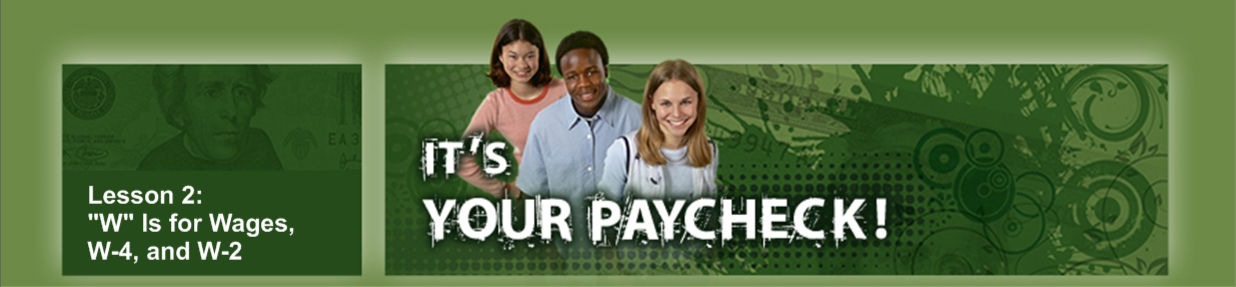 FICA – Federal Income Contributions Act. The FICA tax is a U.S. payroll tax used to fund Social Security and Medicare.
Social Security – A federal program that provides benefits for retirees, the disabled, and the minor children of deceased workers.
Medicare – A federal program that provides health insurance for people 65 years of age and people under 65 with certain disabilities.
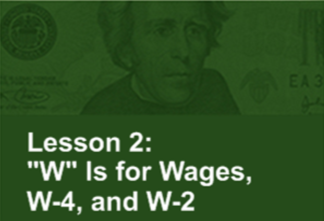 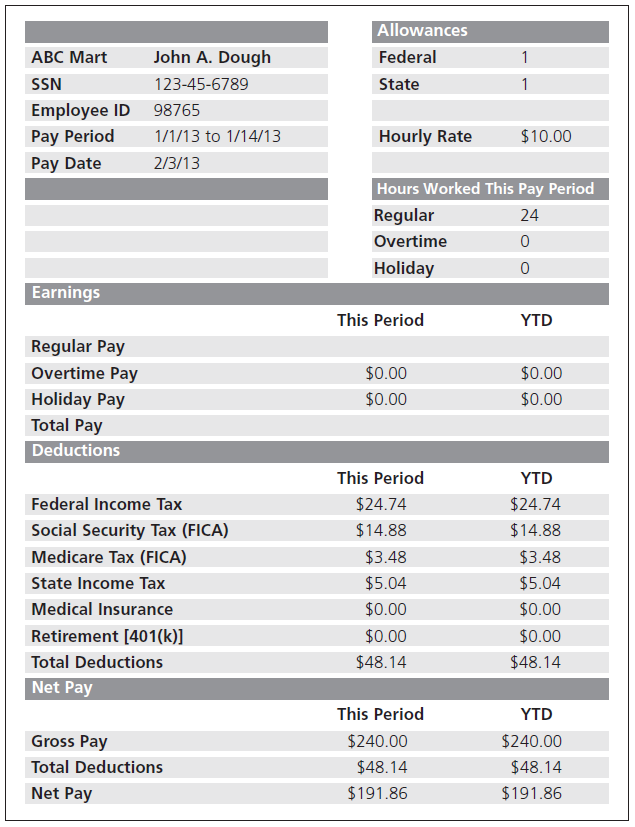 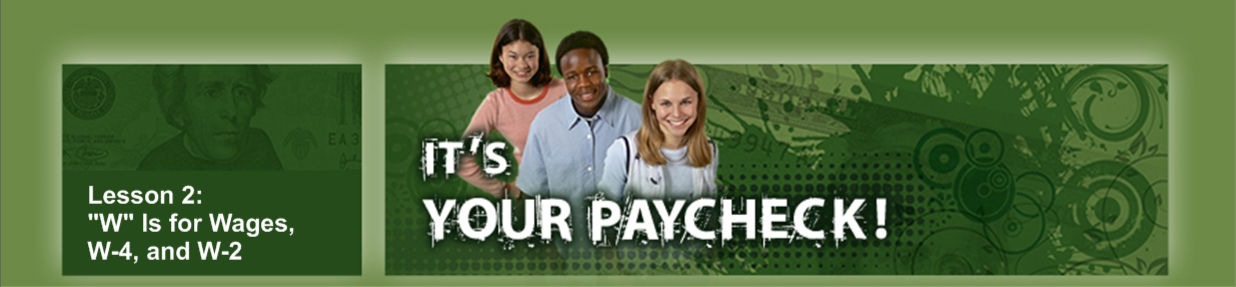 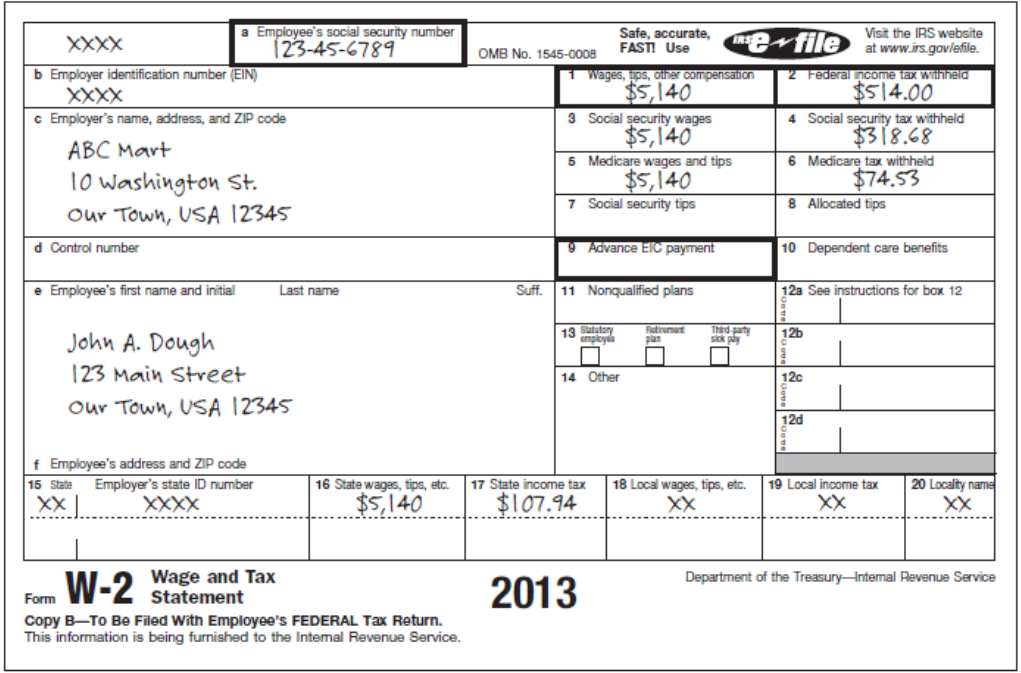 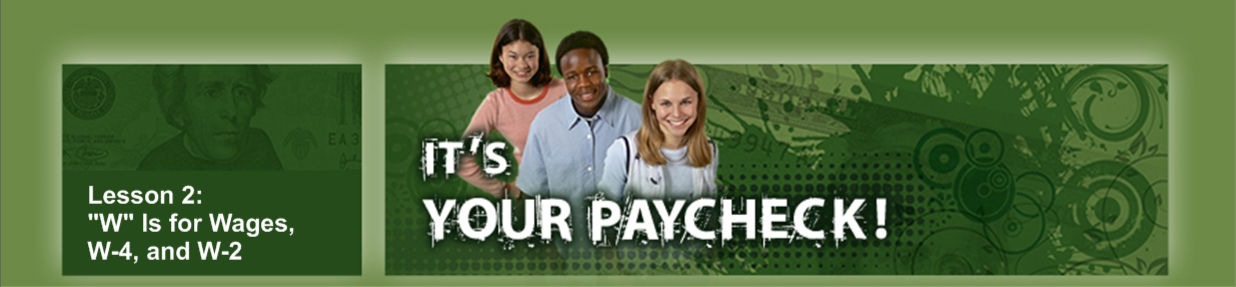 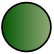 Taxes are collected on a "pay as you go" principle.
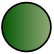 Many people, therefore, try to adjust the amount of money they have withheld so that they pay the correct amount of taxes for each paycheck.
Some people, however, prefer to receive a refund each year; so, they purposely pay more than they need to pay per pay period.
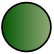 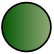 The government does not pay you interest on your 
overpayment.
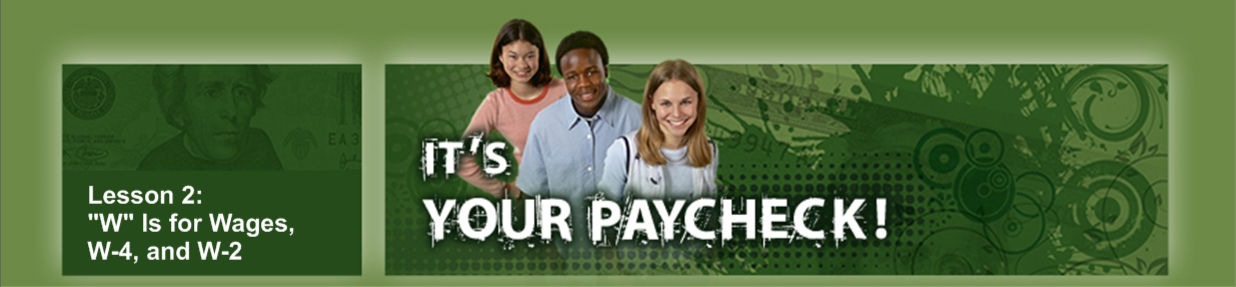 What are some goods and services the federal government provides for citizens?
Police protection
State parks
Federal government provided goods and service
State troopers
Public education
Street lights
National defense
Interstate highways
National parks
Fire protection
State roads
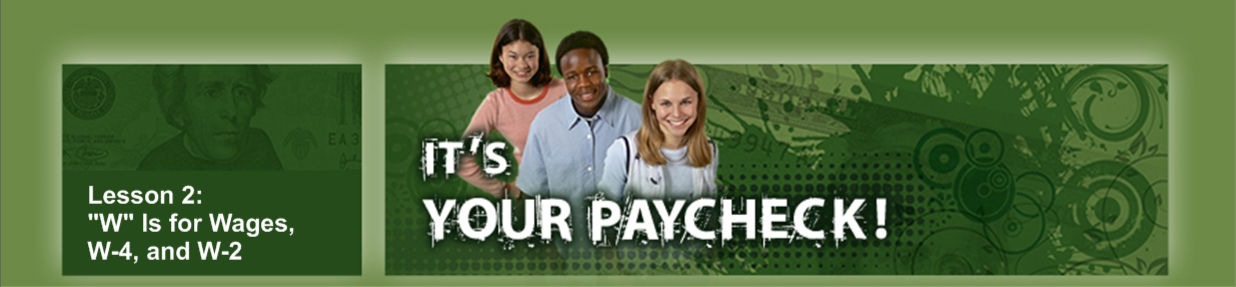 What are some goods and services state governments provide for citizens?
Police protection
State parks
State
government provided goods and service
State troopers
Public education
Street lights
National defense
Interstate highways
National parks
Fire protection
State roads
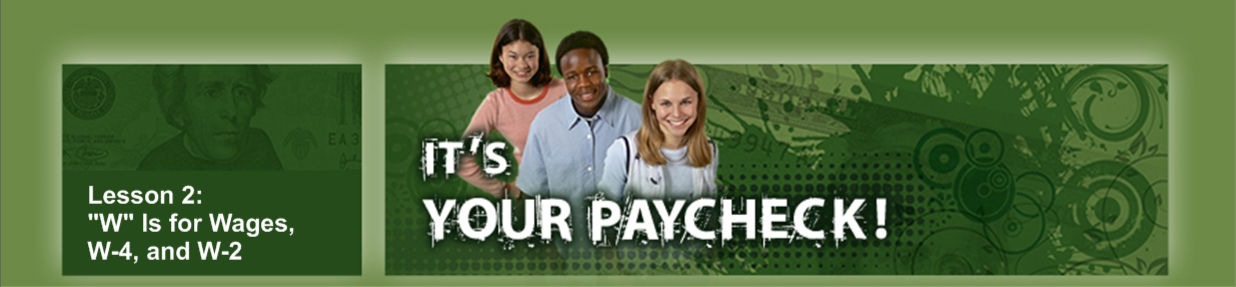 What are some goods and services local governments provide for citizens?
Police protection
State parks
Local
government provided goods and service
State troopers
Public education
Street lights
National defense
Interstate highways
National parks
Fire protection
State roads
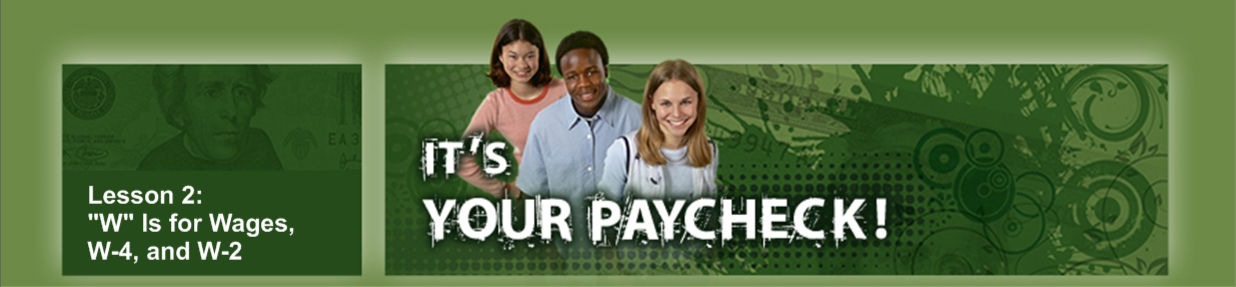 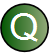 What are wages?
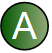 Wages are a form of income people 
receive for work they do.
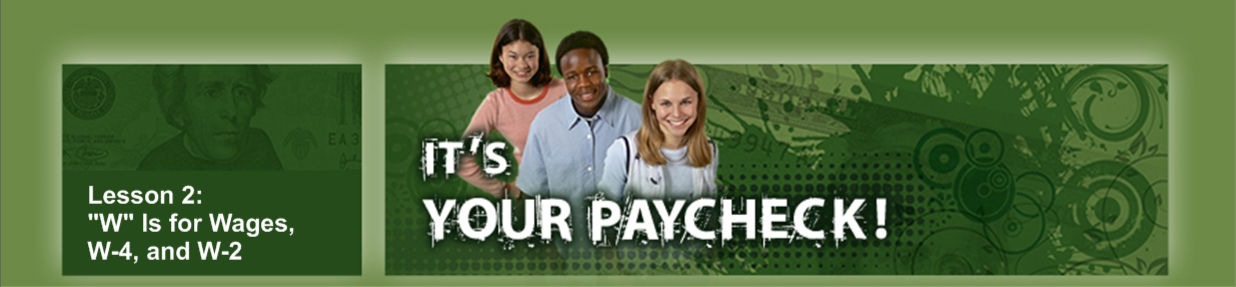 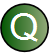 What income?
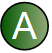 Income is payment people receive 
for providing resources in the market.
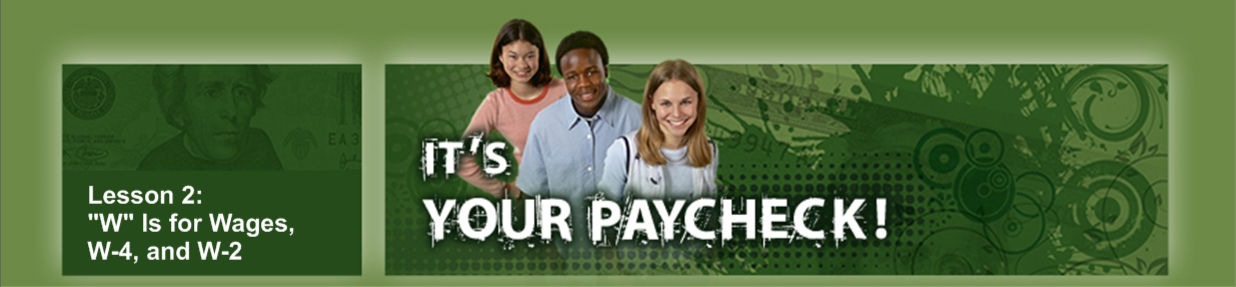 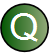 What are taxes?
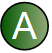 Taxes are government fees on business 
and individual income, activities, products, or property that people are required to pay.
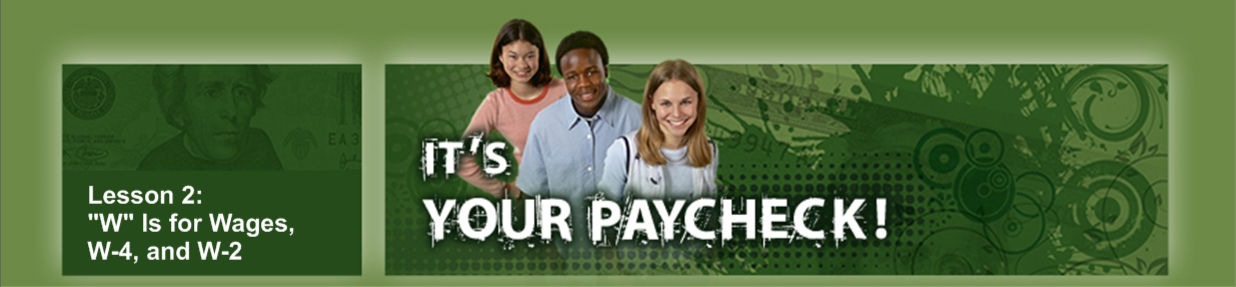 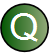 What is gross pay?
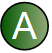 Gross pay is the amount people earn 
in a pay period before any deductions 
or taxes are taken out.
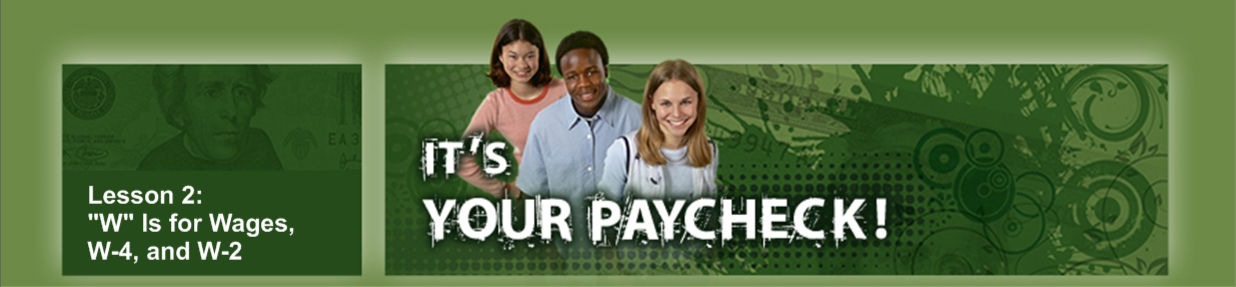 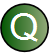 What is net pay?
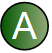 Net pay is take-home pay; it is the 
amount received after taxes and 
deductions have been taken out of gross pay.
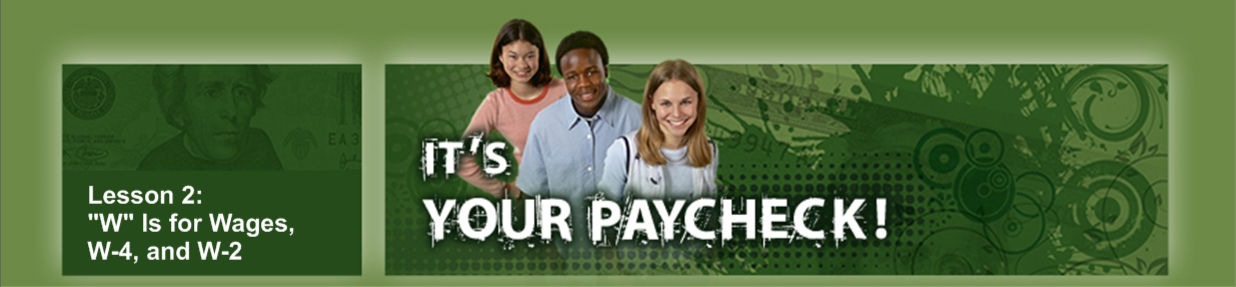 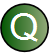 What is the FICA tax?
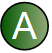 The FICA tax is a tax resulting from the Federal Insurance Contributions Act.
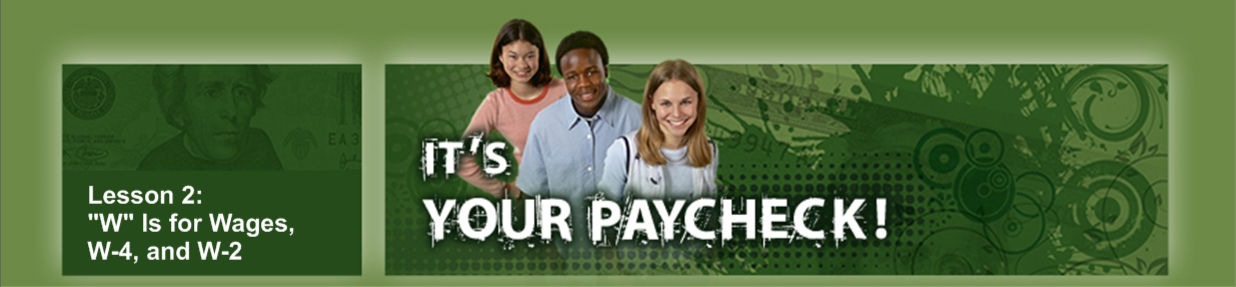 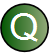 What does the FICA tax fund?
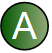 The FICA tax funds Social Security 
and Medicare.
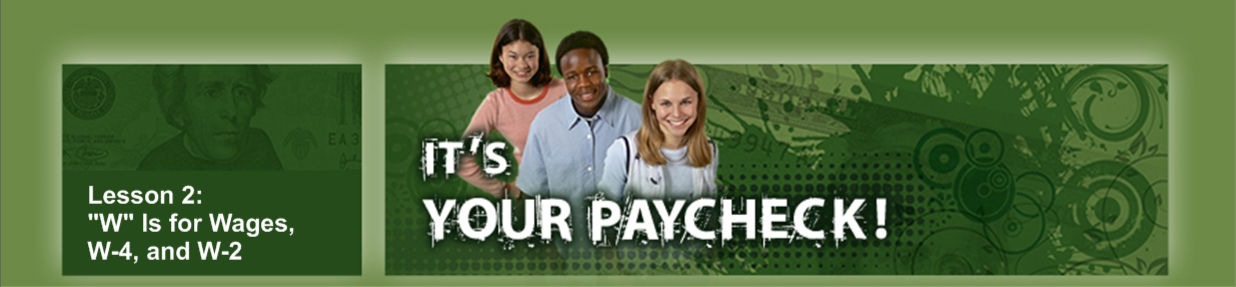 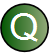 Who pays the FICA tax?
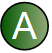 Both employees and employers pay 
the FICA tax.
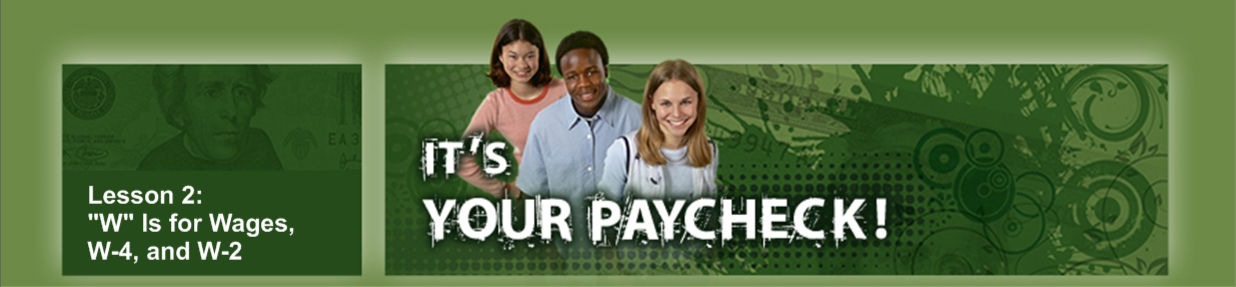 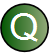 What is Form W-4 and for what is it used?
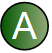 Form W-4 is a form that must be completed by an employee before starting a job. It is used by the employer to determine the amount of income tax to withhold for the employee.
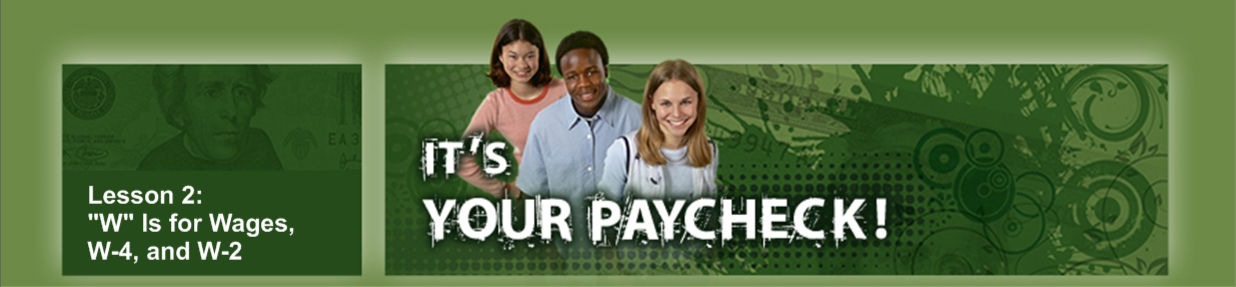 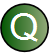 What is Form W-2?
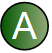 Form W-2 is a form employers must 
provide to employees shortly after year-end to report annual income and 
withholding for the employee's tax return.